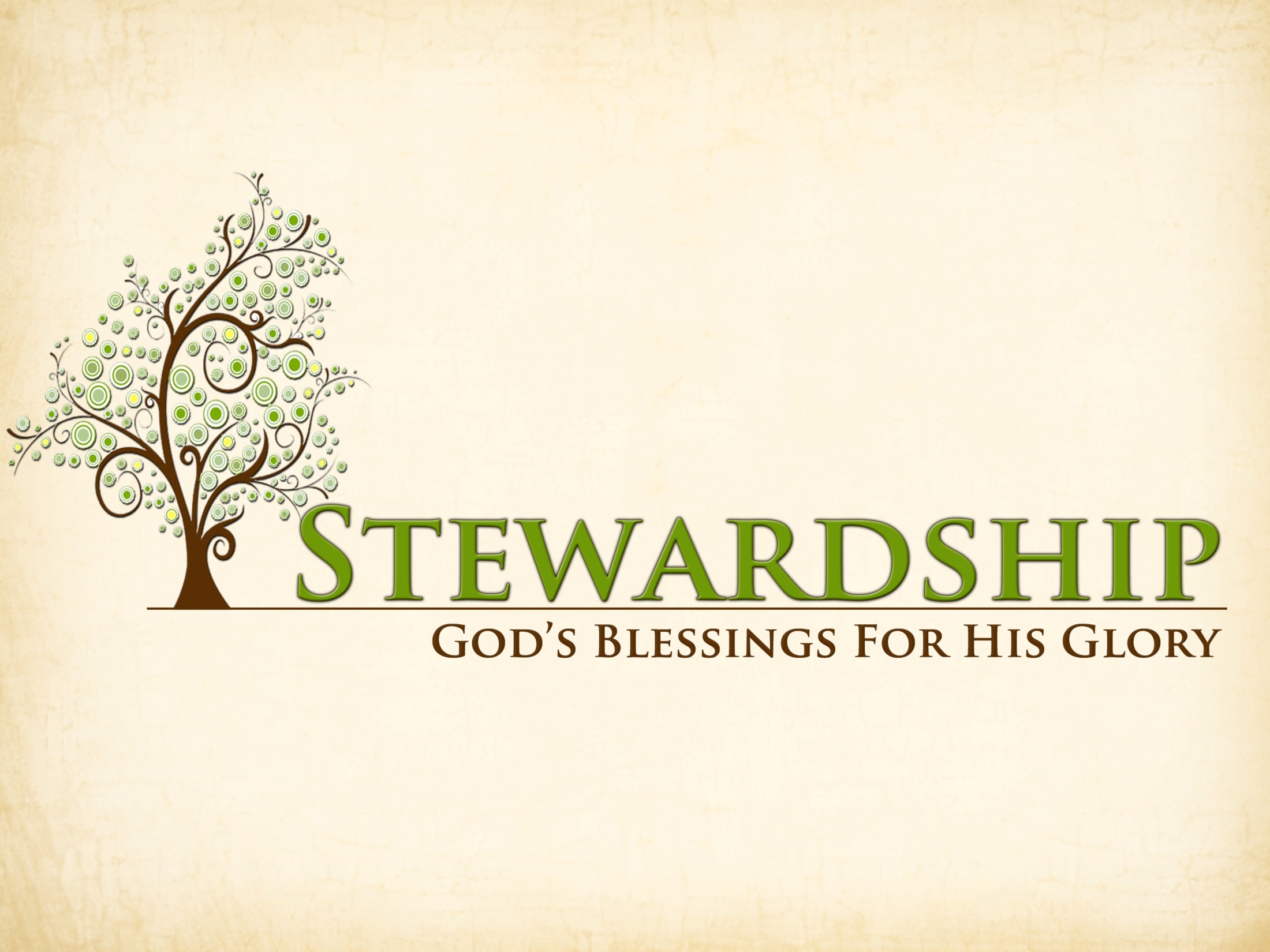 This is God’s Word for my life in this Place and at this Time. Today I am a new creation in Christ, I am God’s very own, and I KNOW He has a purpose for my life.
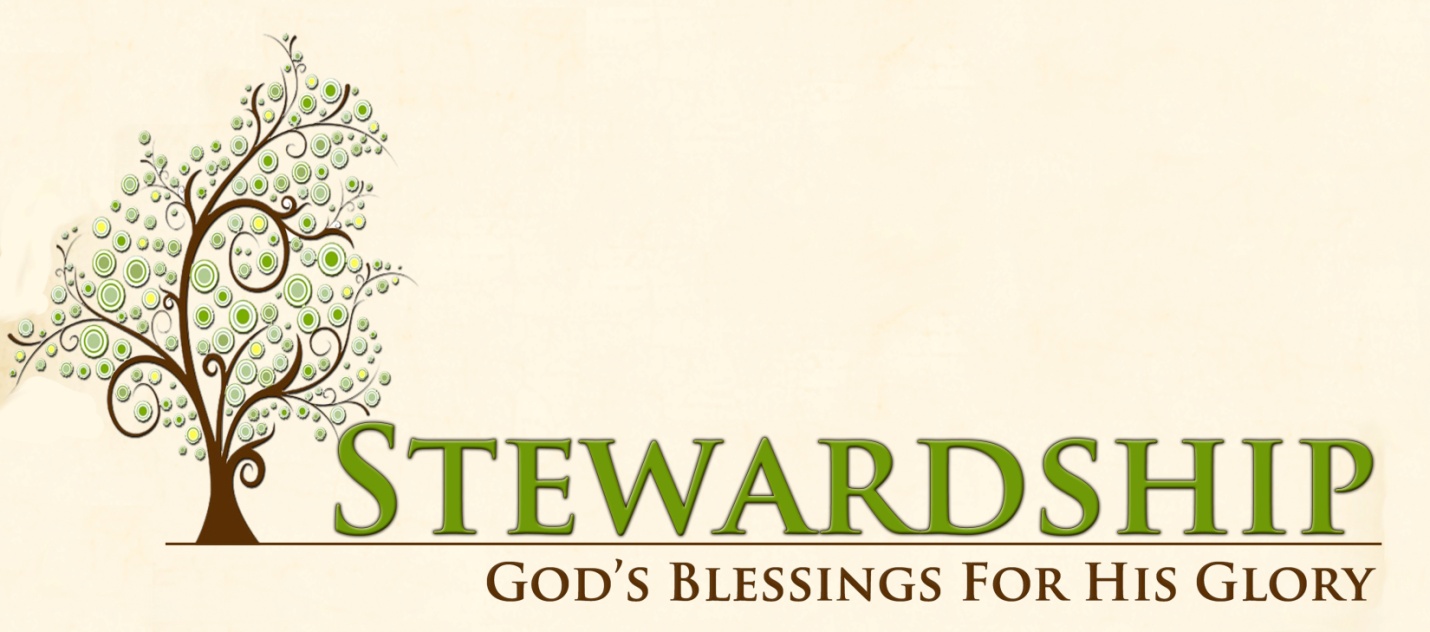 Some time later the brook dried up because there had been no rain in the land. Then the word of the Lord came to him: “Go at once to Zarephath in the region of Sidon and stay there. I have directed a widow there to supply you with food.” So he went to Zarephath. When he came to the town gate, a widow was there gathering sticks.
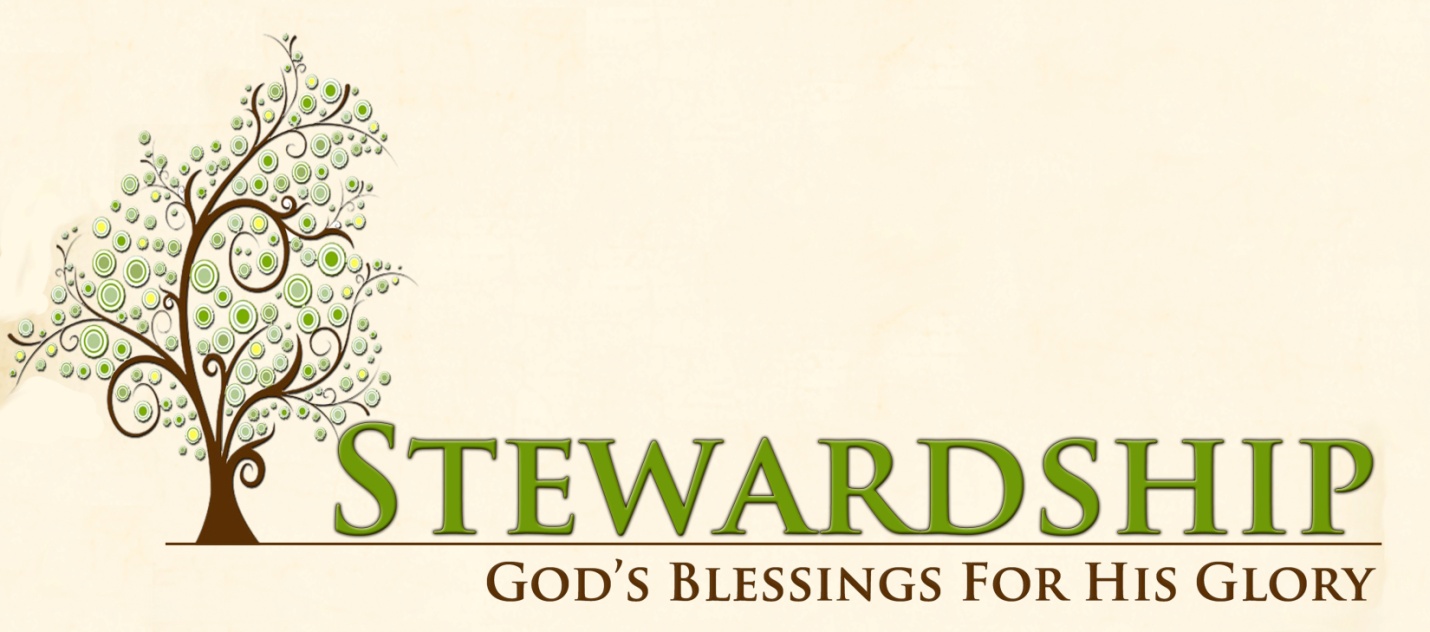 He called to her and asked, “Would you bring me a little water in a jar so I may have a drink?” As she was going to get it, he called, “And bring me, please, a piece of bread.”
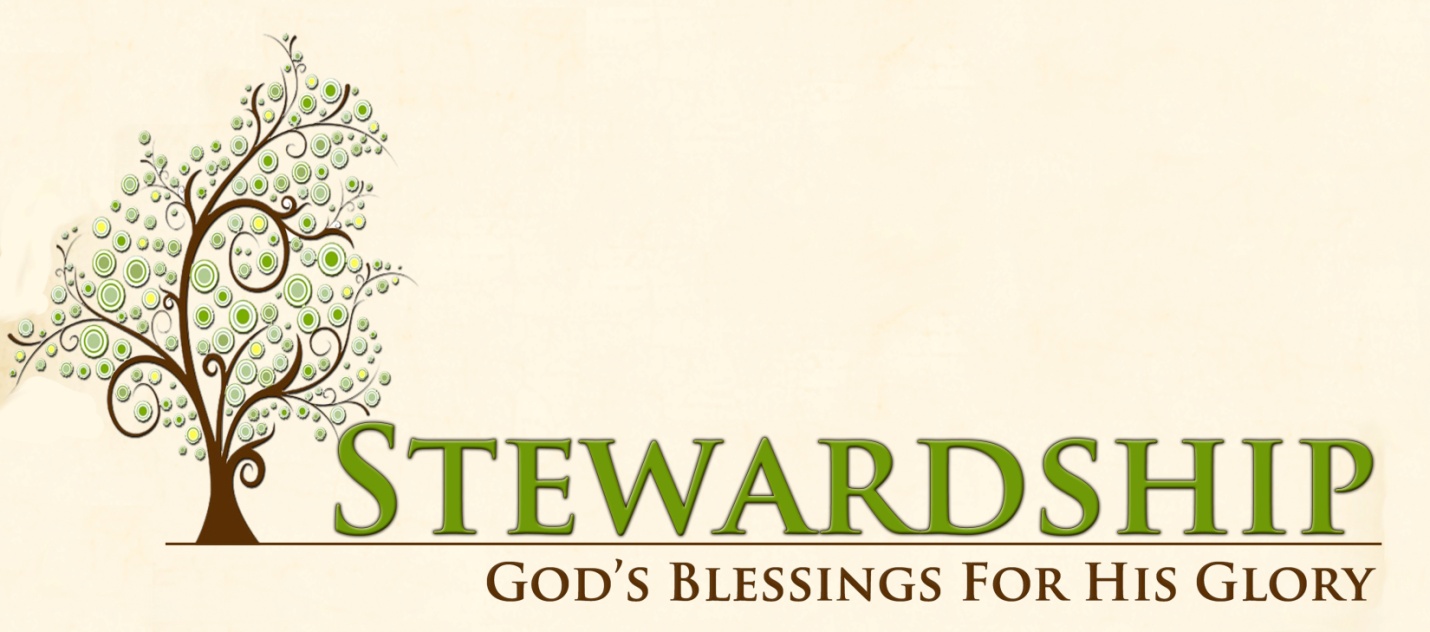 “As surely as the Lord your God lives,” she replied, “I don’t have any bread—only a handful of flour in a jar and a little olive oil in a jug. I am gathering a few sticks to take home and make a meal for myself and my son, that we may eat it—and die.”
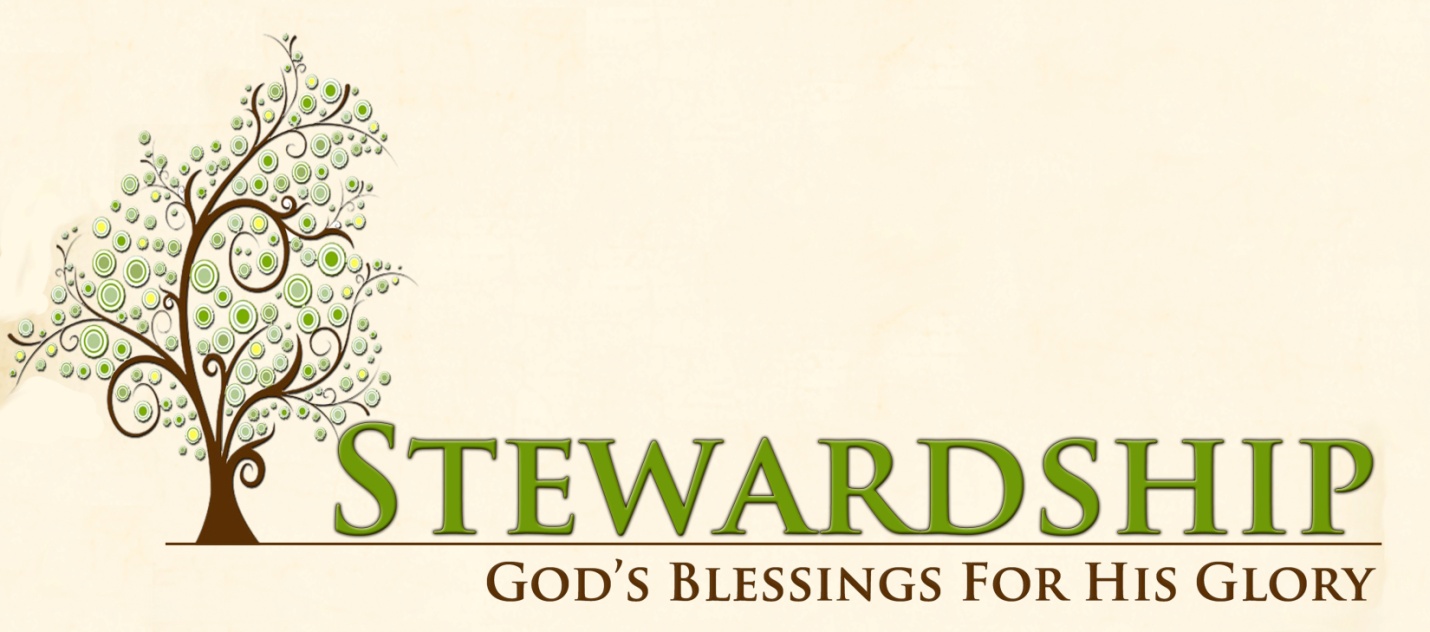 Elijah said to her, “Don’t be afraid. Go home and do as you have said. But first make a small loaf of bread for me from what you have and bring it to me, and then make something for yourself and your son. For this is what the Lord, the God of Israel, says: ‘The jar of flour will not be used up and the jug of oil will not run dry until the day the Lord sends rain on the land.’”
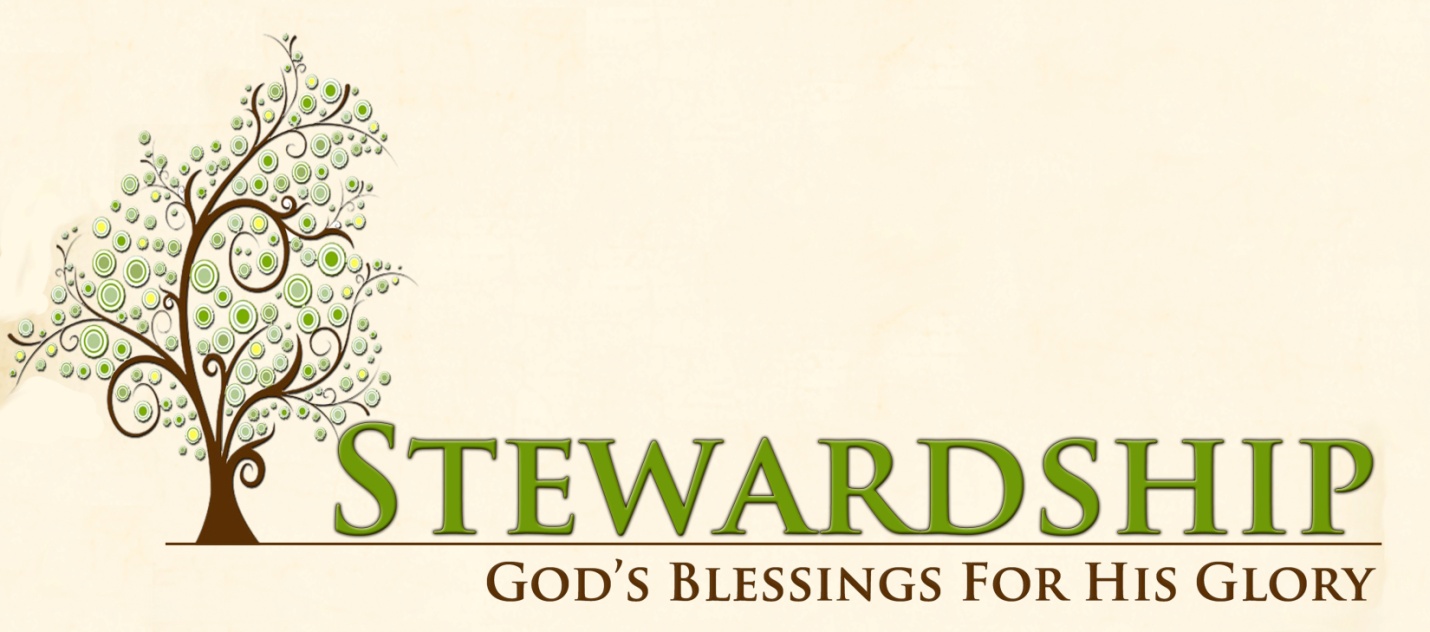 She went away and did as Elijah had told her. So there was food every day for Elijah and for the woman and her family. For the jar of flour was not used up and the jug of oil did not run dry, in keeping with the word of the Lord spoken by Elijah.
1 Kings 17:7-16
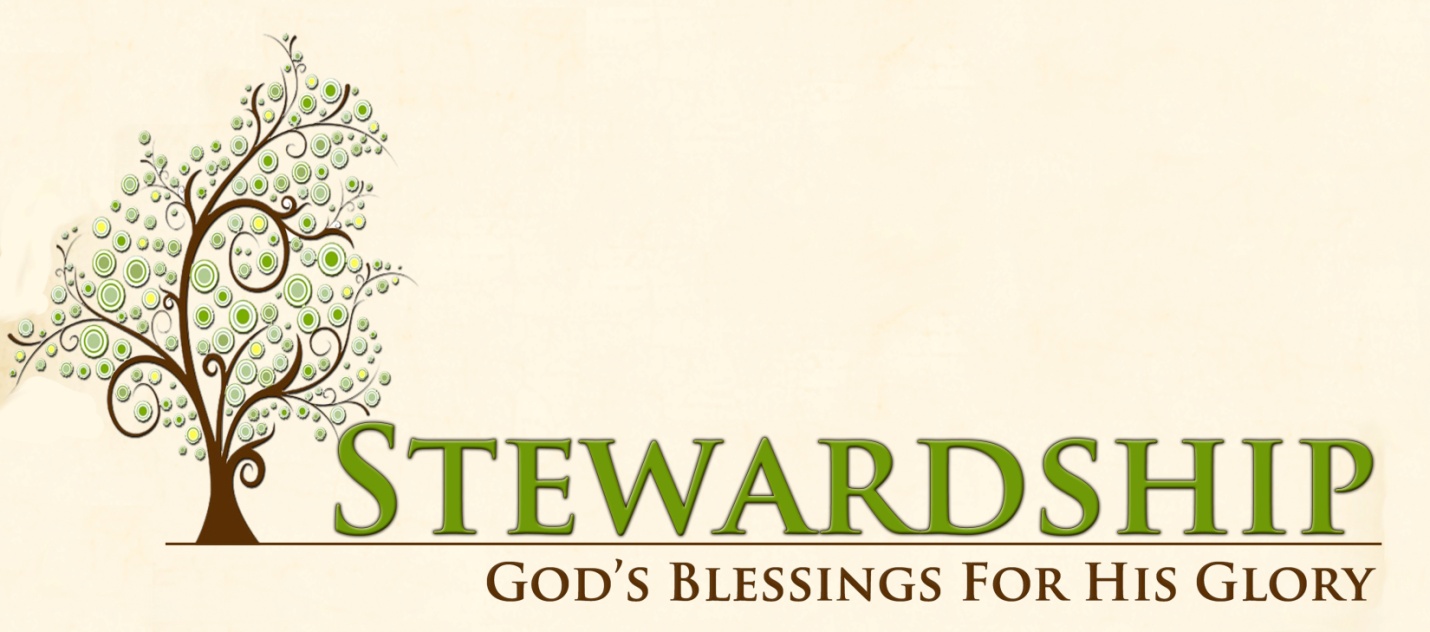 Our Biggest Obstacle to Faith is FEAR
The Best Cure for Fear is ACTION
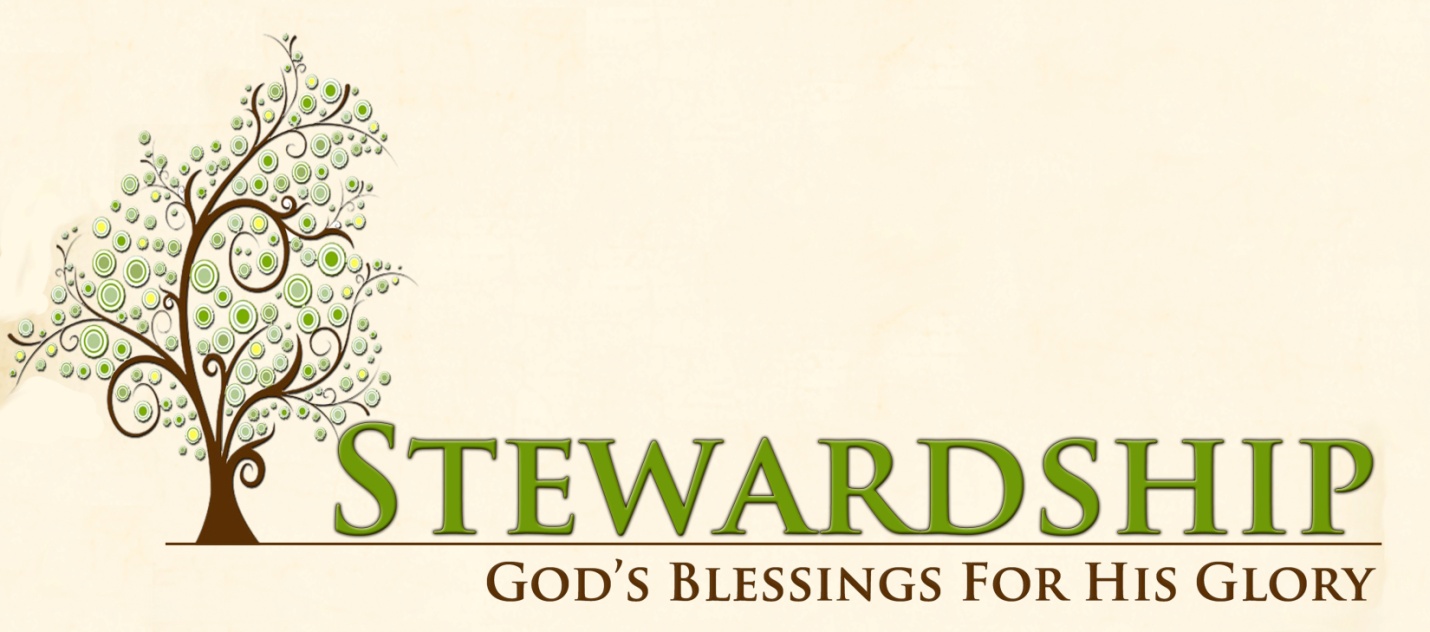 “When Jesus looked up and saw a great crowd coming toward him, he said to Philip, “Where shall we buy bread for these people to eat?” He asked this only to test him, for he already had in mind what he was going to do.” John 6:5-6
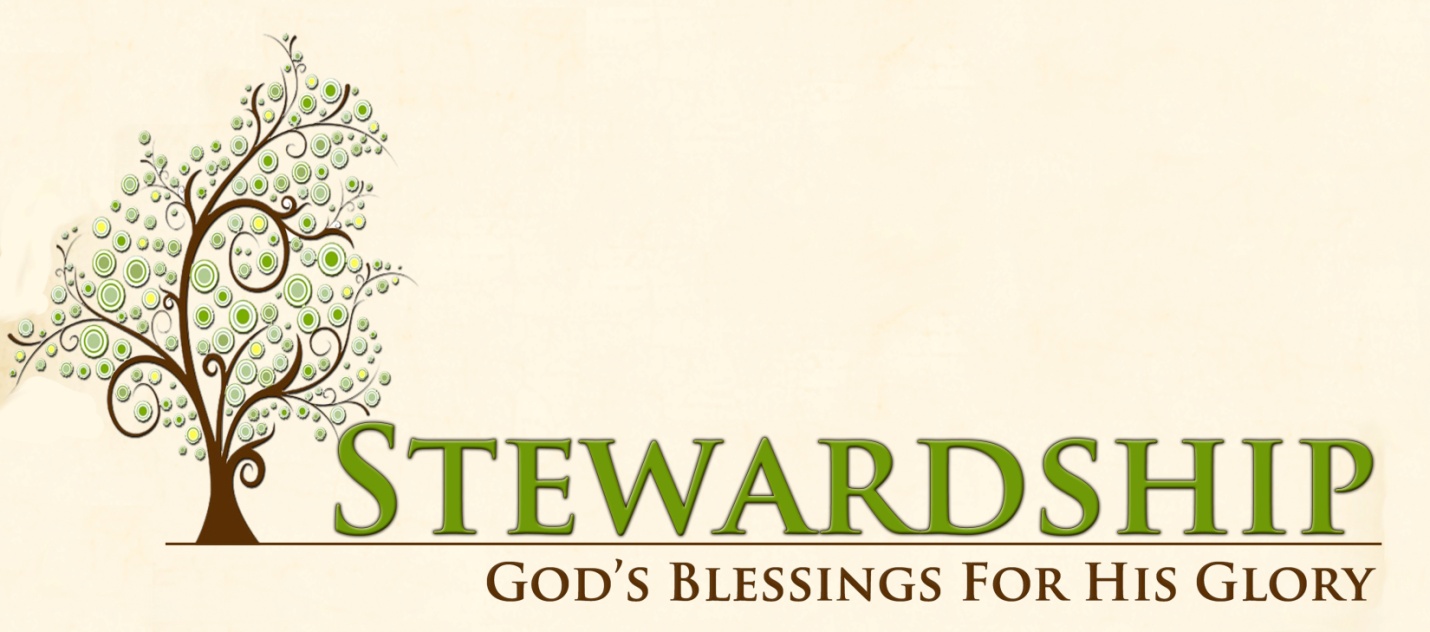 Contagious Christians see POSSIBILITIES

“Test me in this,” says the Lord Almighty, “and see”
 Malachi 3:10
“Taste and see that the Lord is good…” 
Psalm 34:8
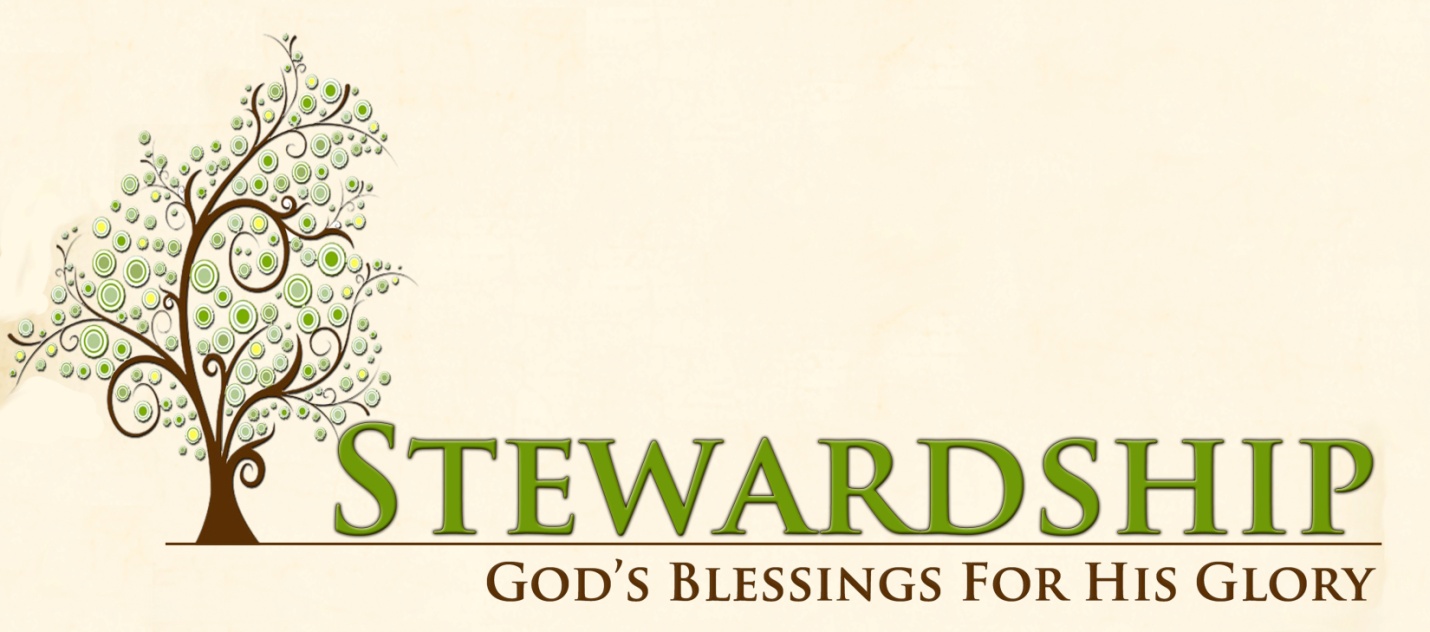 Contagious Christians sow FAITHFULLY
Give and it will be given to you.
TITHE is what God designates
OFFERING is what we designate
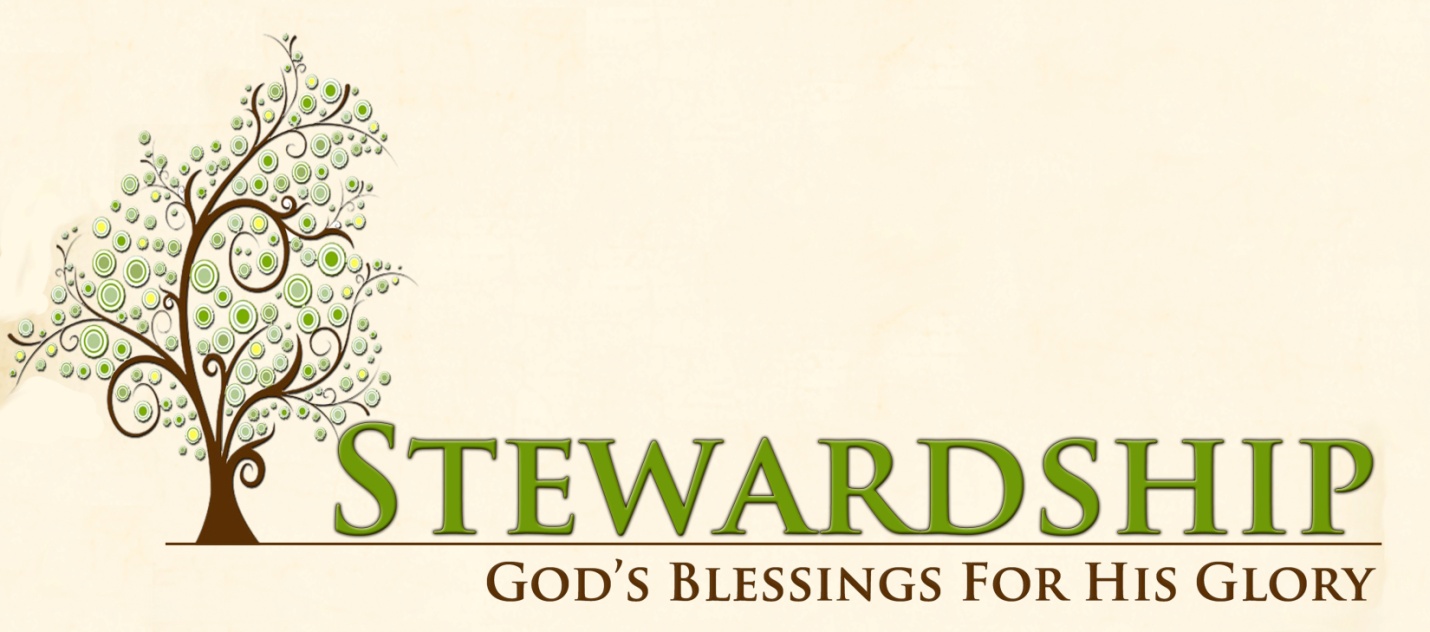 Contagious Christian live in ETERNITY
Are you renting space in a spiritual HOTEL 
or 
building a spiritual HOME
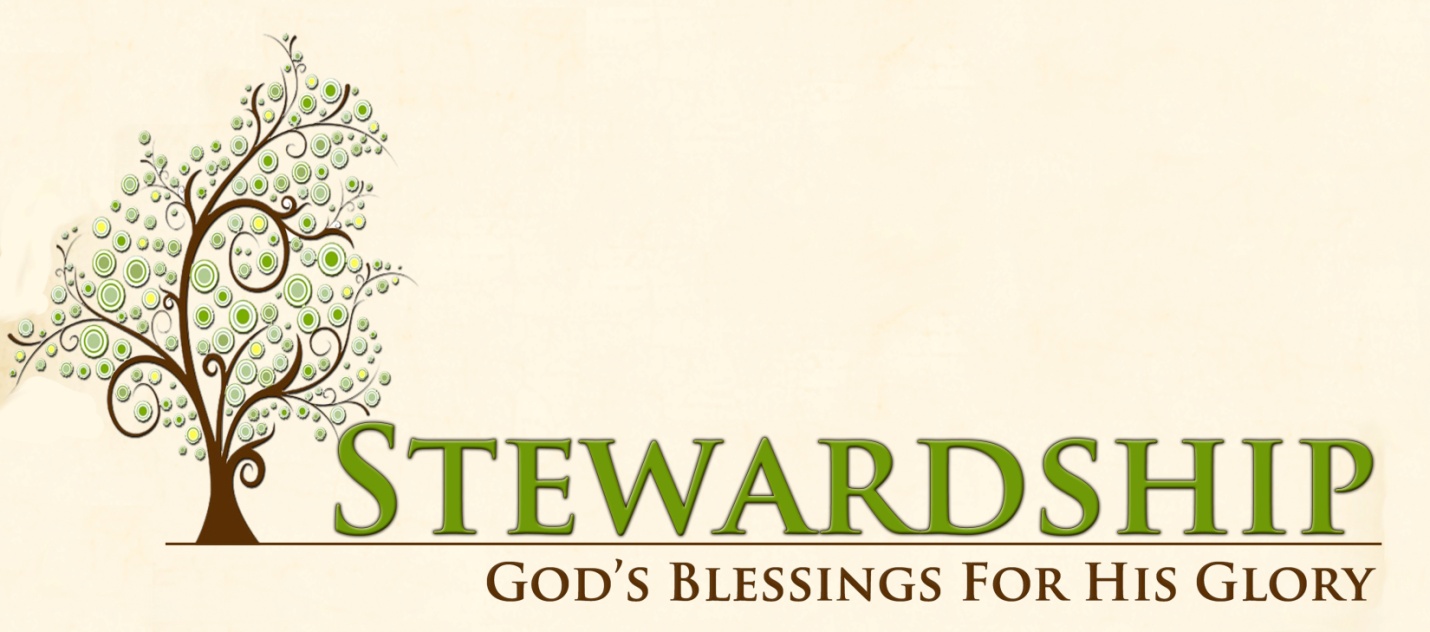